ความสำคัญและความจำเป็นของการประกันคุณภาพการศึกษาความสำคัญและความจำเป็นของการประกันคุณภาพการศึกษาในโรงเรียนเอกชน
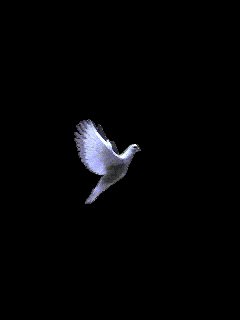 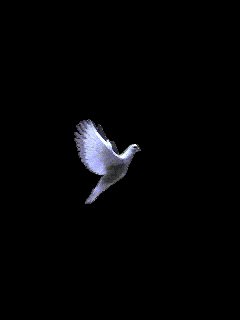 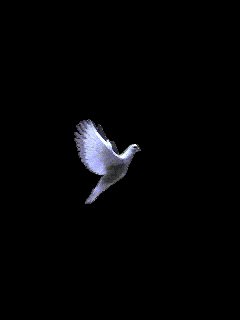 โดย ดร. ไพเราะ มีบางยาง                                                                 081-8032334
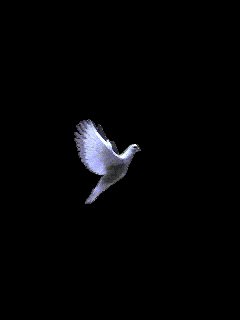 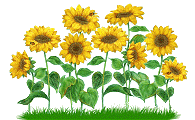 คร.ไพเราะ มีบางยาง
1. เพราะเหตุใดจึงต้องประกันคุณภาพการศึกษา
พ.ร.บ.การศึกษาแห่งชาติ
หมวด 6 มาตรฐานและการประกันคุณภาพการศึกษา
(มาตรา 47-51)
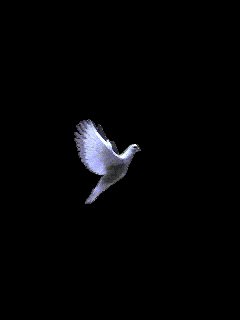 คร.ไพเราะ มีบางยาง
สาระสำคัญของหมวด 6 (มาตรา 47-51)
มาตรา 47 การประกันประกอบด้วยประกันภายในและ   
                ภายนอก การดำเนินงานให้เป็นไปตามที่กระทรวง
                กำหนด (กฎกระทรวง)
มาตรา 48 จัดให้มีระบบการประกันภายใน และให้ถือว่าเป็น
                ส่วนหนึ่งของกระบวนการบริหารที่ต้อง
                ดำเนินการอย่างต่อเนื่อง และให้จัดทำรายงาน
                ประจำปี
คร.ไพเราะ มีบางยาง
สาระสำคัญของหมวด 6 (มาตรา 47-51)
มาตรา 49 ให้มี สมศ. ดำเนินการประเมินภายนอก
            อย่างน้อยหนึ่งครั้งในทุกห้าปี
มาตรา 50 ให้สถานศึกษาจัดเตรียมเอกสารข้อมูล
            บุคลากร และผู้ที่เกี่ยวข้องให้ข้อมูลเพิ่มเติม
มาตรา 51 ผลการประเมินไม่ได้ตามมาตรฐานที่
              กำหนดให้สถานศึกษาปรับปรุงตาม 
              ข้อเสนอแนะ
คร.ไพเราะ มีบางยาง
2. การดำเนินงานของกระทรวงฯ ตามมาตรา 47
ฉบับที่ 1 กฎกระทรวงว่าด้วย “ระบบ หลักเกณฑ์ และวิธีการประกันคุณภาพการศึกษาภายในสถานศึกษา ระดับการศึกษาขั้นพื้นฐาน” พ.ศ. 2546
ฉบับที่ 2 กฎกระทรวงว่าด้วย “ระบบ หลักเกณฑ์ และวิธีการประกันคุณภาพการศึกษา” พ.ศ. 2553
ฉบับที่ 3 กฎกระทรวง “การประกันคุณภาพการศึกษา”พ.ศ. 2561 (20 กุมภาพันธ์ 2561)
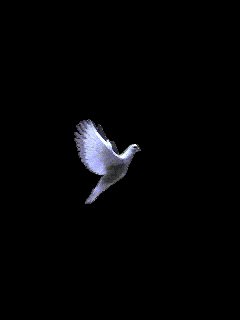 คร.ไพเราะ มีบางยาง
3. กฎกระทรวง 
“การประกันคุณภาพการศึกษา”พ.ศ.2561
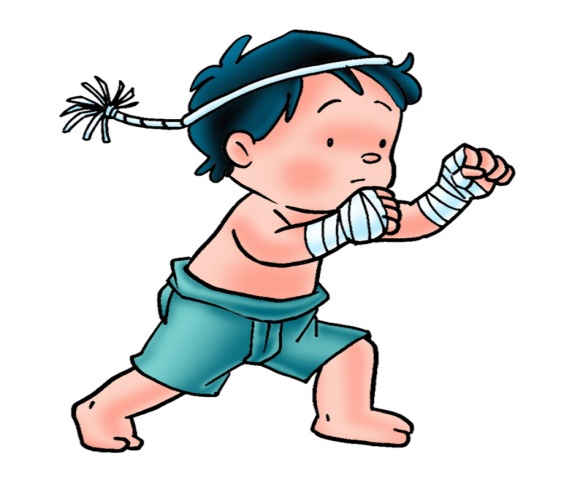 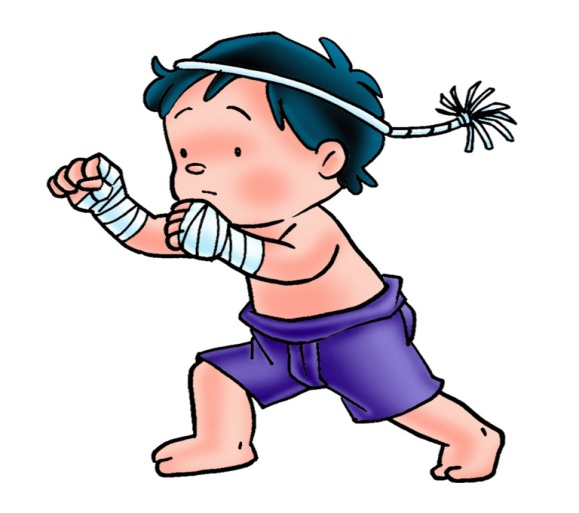 คร.ไพเราะ มีบางยาง
ข้อ1 ให้ยกเลิกกฎกระทรวงว่าด้วยระบบหลักเกณฑ์ และวิธีการประกันคุณภาพการศึกษา พ.ศ. 2553
คร.ไพเราะ มีบางยาง
ข้อ 2 ในกฎกระทรวงนี้
      2.1 การประกันคุณภาพการศึกษา หมายความว่า 1) การประเมินผลและ2) การติดตามตรวจสอบมาตรฐานการศึกษาของสถานศึกษาแต่ละระดับ และแต่ละประเภท
*โดยมีกลไกในการควบคุมตรวจสอบระบบการบริหาร
คุณภาพการศึกษาที่สถานศึกษาจัดขึ้น         
 เพื่อให้เกิดการพัฒนาและสร้างความเชื่อมั่นให้แก่ผู้ที่
เกี่ยวข้องว่าสถานศึกษาสามารถจัดการศึกษาได้อย่างมีคุณภาพตามมาตรฐานการศึกษา และบรรลุเป้าประสงค์ของหน่วยงานต้นสังกัด หรือหน่วยงานที่กำกับดูแล
คร.ไพเราะ มีบางยาง
สรุปการประกันคุณภาพฯตามกฎกระทรวงฯ 2561
1.การประเมิน
คุณภาพภายใน
การประกันคุณภาพการศึกษา
3.การติดตามตรวจสอบคุณภาพการศึกษา
2.การพัฒนาคุณภาพการศึกษา
คร.ไพเราะ มีบางยาง
2.2 สำนักงาน หมายความว่า สำนักงานรับรองมาตรฐานและประเมินคุณภาพการศึกษา(องค์การมหาชน)
คร.ไพเราะ มีบางยาง
ข้อ 3  ให้สถานศึกษาแต่ละแห่งจัดให้มีระบบการประกันคุณภาพการศึกษาภายในสถานศึกษา โดย 
1) กำหนดมาตรฐานการศึกษาของสถานศึกษา
2) จัดทำแผนพัฒนาการจัดการศึกษาของสถานศึกษา
3) ดำเนินการตามแผนที่กำหนดไว้
4) มีการประเมินผลและตรวจสอบคุณภาพการศึกษาภายในสถานศึกษา 
5) ติดตามผลการดำเนินการ เพื่อพัฒนาสถานศึกษาให้มีคุณภาพ
6) จัดส่งรายงานผลการประเมินตนเองเป็นประจำทุกปี
คร.ไพเราะ มีบางยาง
ให้หน่วยงานต้นสังกัดหรือหน่วยงานที่กำกับดูแล มีหน้าที่ในการให้ คำปรึกษา ช่วยเหลือ และแนะนำสถานศึกษา เพื่อให้การประกันฯ พัฒนาอย่างต่อเนื่อง
คร.ไพเราะ มีบางยาง
ข้อ 4 เมื่อได้รับรายงานผลการประเมินตนเองของสถานศึกษา
ให้หน่วยงานต้นสังกัดหรือหน่วยงานที่กำกับดูแล จัดส่งรายงานพร้อมกับประเด็นต่าง ๆ ที่ต้องการให้มีการประเมินผลและการติดตามตรวจสอบซึ่งรวบรวมได้จากหน่วยงานที่เกี่ยวข้องหรือจากผู้มีส่วนได้ส่วนเสียกับสถานศึกษาให้แก่สำนักงานเพื่อใช้เป็นข้อมูลและแนวทางในการประเมินภายนอก
คร.ไพเราะ มีบางยาง
ให้สำนักงานดำเนินการ
    1) ประเมินผลและติดตามตรวจสอบคุณภาพ และมาตรฐานการศึกษาของสถานศึกษา
   2) จัดส่งรายงานการประเมินผลและการติดตามตรวจสอบพร้อมข้อเสนอแนะให้แก่สถานศึกษาและหน่วยงานต้นสังกัดหรือหน่วยงานที่กำกับดูแล  เพื่อใช้เป็นแนวทางในการปรับปรุงและพัฒนาคุณภาพการศึกษาต่อไป
คร.ไพเราะ มีบางยาง
การประเมินผลและติดตามตรวจสอบ สำนักงานอาจจัดให้บุคคลหรือหน่วยงานที่ได้รับการรับรองจากสำนักงานเป็นผู้ดำเนินการได้ 
ให้หน่วยงานต้นสังกัดหรือหน่วยงานที่กำกับดูแลติดตามผลการปรับปรุงและพัฒนาคุณภาพของสถานศึกษาตามที่สำนักงานแนะนำ เพื่อการพัฒนาคุณภาพและมาตรฐานการศึกษาของสถานศึกษา
คร.ไพเราะ มีบางยาง
ข้อ 5 ให้รัฐมนตรีว่าการกระทรวงศึกษาธิการมีอำนาจตีความและวินิจฉัยปัญหาอันเกี่ยวกับการปฏิบัติตามกฎกระทรวงนี้
คร.ไพเราะ มีบางยาง
หมายเหตุ 
       เหตุผลในการประกาศใช้กฎกระทรวง คือ แนวดำเนินการตามกฎกระทรวง พ.ศ. 2553 “ไม่สอดคล้องกับหลักการประกันคุณภาพการศึกษาที่แท้จริง ส่งผลให้การประกันคุณภาพทั้งภายในและภายนอกไม่สัมพันธ์กัน เกิดความซ้ำซ้อนและคลาดเคลื่อนจากการปฏิบัติ ทำให้ไม่สะท้อนความเป็นจริง และเป็นการสร้างภาระแก่สถานศึกษา บุคลากรในสถานศึกษา และหน่วยงานต้นสังกัด
คร.ไพเราะ มีบางยาง
4. กลไกการพัฒนา/ควบคุมระบบประกันของ สช.
1. กำหนดมาตรฐานการศึกษาของสถานศึกษา และประกาศค่าเป้าหมายความสำเร็จ
2. จัดทำแผนพัฒนาการจัดการศึกษาของสถานศึกษา 
3. ดำเนินการตามแผนพัฒนาการจัดการศึกษาของสถานศึกษา
4. ประเมินผลและตรวจสอบคุณภาพการศึกษาภายในสถานศึกษา
คร.ไพเราะ มีบางยาง
4. กลไกการพัฒนา/ควบคุมระบบประกันของ สช.
5. ติดตามผลการดำเนินการเพื่อพัฒนาสถานศึกษาให้มีคุณภาพตามมาตรฐานการศึกษา 
6. จัดทำรายงานผลการประเมินตนเองของสถานศึกษา 
7. พัฒนาสถานศึกษาให้มีคุณภาพอย่างต่อเนื่อง
คร.ไพเราะ มีบางยาง
กลไกการควบคุม/ดำเนินการประกันตามแนว สช.
7.พัฒนาถานศึกษา อย่างต่อเนื่อง
1. กำหนดมาตรฐาน
2. จัดทำแผนพัฒนา
4.ประเมินผลและตรวจสอบ
5.การติดตามผล
6.รายงานผล
3.ดำเนินงานตามแผนพัฒนา
คร.ไพเราะ มีบางยาง
กลไกการควบคุมการดำเนินงานของโรงเรียน
อาจใช้กลไกการควบคุมดำเนินงานตามแนวของ สช.หรือใช้รูปแบบอื่น ที่ทำให้ระบบการประกันของโรงเรียนขับเคลื่อนได้อย่างมีประสิทธิภาพได้ตามความเหมาะสม เช่น
  การดำเนินงาน 8 ขั้นตอน
  กรุงเทพฯ Model
  สงขลา Model
  เชียงใหม่ Model
ฯลฯ
คร.ไพเราะ มีบางยาง
5. การประกันคุณภาพการศึกษาแนวใหม่
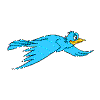 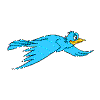 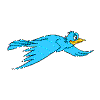 คร.ไพเราะ มีบางยาง
5.1 นโยบายการปฏิรูประบบประเมินและประกัน
1) สร้างระบบความรับผิดรับชอบเพื่อพัฒนาการศึกษาตามแนวคิดทักษะแห่งศตวรรษที่ 21 โดยให้สถานศึกษามีความรับผิดรับชอบต่อผู้ปกครอง และผู้เรียนมากขึ้น
  2) ให้สถานศึกษาเป็นหน่วยหลักในการพัฒนาการศึกษา และมีอิสระในการบริหารจัดการทั้งในเรื่องหลักสูตร การสอน และวิธีการวัดผล ฯลฯ
คร.ไพเราะ มีบางยาง
5.2 แนวทางการประกันคุณภาพแนวใหม่
1) ปรับวิธีการประเมิน
2) ประกาศมาตรฐานการศึกษา
3) ปรับวิธีการประกันภายใน
คร.ไพเราะ มีบางยาง
8. 1. ปรับวิธีการประเมินโดยยึดหลักการ
1) ประเมินแบบองค์รวม (holistic assessment) 
2) ประเมินและตัดสินผลโดยอาศัยความเชี่ยวชาญ (expert judgment) 
3) ประเมินจากหลักฐานเชิงประจักษ์ (evidence based assessment ) 
4) ตรวจทานผลการประเมินโดยคณะกรรมการประเมินในระดับเดียวกัน (peer review)
คร.ไพเราะ มีบางยาง
1) การประเมินแบบองค์รวม
เป็นวิธีการให้คะแนนสิ่งที่จะประเมิน (ผลงาน กิจกรรม กระบวนการ องค์กร/สถานศึกษา) ซึ่งมีความสัมพันธ์กันอยู่ภายในโดยพิจารณาจากภาพรวมตามเกณฑ์หรือมาตรฐานที่กำหนดและมีการอธิบายระดับคุณภาพไว้ชัดเจน ด้วยวิธีการประเมินหลายๆ วิธี
คร.ไพเราะ มีบางยาง
การประเมินแบบองค์รวม
เป็นการประเมินตามบริบทของสถานศึกษาที่แท้จริงโดยให้ความสำคัญกับข้อมูลเชิงคุณภาพผนวกกับเชิงปริมาณควบคู่กันไป
การตัดสินคุณภาพของสถานศึกษาให้ใช้เกณฑ์การให้คะแนนผลงานหรือกระบวนการที่ไม่แยกส่วน หรือไม่แยกองค์ประกอบในการกำหนดคะแนนประเมิน แต่เป็นการประเมินในภาพรวมของผลการดำเนินงานหรือกระบวนการดำเนินงาน
คร.ไพเราะ มีบางยาง
2) ประเมินและตัดสินผลการประเมินโดยอาศัยความเชี่ยวชาญ
เป็นการประเมินและตัดสินผลโดยอาศัยผู้ประเมินที่มีความเชี่ยวชาญ แล้วนำผลที่ได้มาเทียบกับเกณฑ์คุณภาพที่กำหนดไว้
คร.ไพเราะ มีบางยาง
2) ประเมินและตัดสินผลการประเมินโดยอาศัยความเชี่ยวชาญ
ผู้ประเมินที่มีความเชี่ยวชาญต้องสามารถชี้ร่องรอยที่สะท้อนศักยภาพของสิ่งที่จะประเมินเฉพาะที่จำเป็น และสามารถตรวจสอบผลการประเมินได้ตามสภาพบริบทของสถานศึกษา
คร.ไพเราะ มีบางยาง
3) ประเมินจากหลักฐานเชิงประจักษ์
1.  เป็นได้ทั้งงานเอกสาร และไม่ใช่เอกสาร
2.  การเก็บร่องรอยหลักฐานโดยใช้หลายๆ วิธี
3.  เก็บและใช้ร่องรอยหลักฐานหลายเหตุการณ์จะทำให้การประเมินเชื่อถือได้
คร.ไพเราะ มีบางยาง
3) ประเมินจากหลักฐานเชิงประจักษ์
ดังนั้น : การประเมินบนพื้นฐานของร่องรอยหลักฐาน    
   ต้องเป็นหลักฐานเชิงประจักษ์
คร.ไพเราะ มีบางยาง
หลักฐานเชิงประจักษ์ (Evidence Based)
ข้อเท็จจริงที่สังเกตหรือพิสูจน์ได้ โดยมีข้อมูลหรือหลักฐานประกอบการยืนยัน ได้มาด้วยวิธีการต่างๆ เช่น การสังเกต การสัมภาษณ์ การตรวจสอบเอกสารหลักฐาน หรือใช้หลายๆ วิธีประกอบ
คร.ไพเราะ มีบางยาง
หลักฐานเชิงประจักษ์ (Evidence Based)
เพื่อให้ได้ข้อมูลที่มีความถูกต้องมากที่สุดในลักษณะของการตรวจสอบสามเส้า (triangulation) โดยใช้แหล่งข้อมูลต่างกัน ช่วงเวลาในการเก็บข้อมูล หรือวิธีการเก็บข้อมูลต่างกัน
คร.ไพเราะ มีบางยาง
4) ตรวจทานผลการประเมินโดยคณะกรรมการประเมินในระดับเดียวกัน (peer review)
เป็นการตัดสินผลการประเมินโดยผู้ประเมินเป็นคู่ หรือผู้ประเมินกลุ่มเล็ก ๆ ทำหน้าที่ร่วมกันพิจารณาตัดสินผลการประเมินแบบองค์รวม เทียบกับเกณฑ์หรือมาตรฐานที่กำหนด
คร.ไพเราะ มีบางยาง
4. ตรวจทานผลการประเมินโดยคณะกรรมการประเมินในระดับเดียวกัน (peer review)
เป็นการตรวจทานผลการประเมินโดยคณะกรรมการประเมินในระดับเดียวกันโดยเทียบกับเกณฑ์หรือมาตรฐานที่กำหนด
โดยผู้ประเมินจะชี้ร่องรอยที่สะท้อนศักยภาพของสิ่งที่จะประเมินเฉพาะที่จำเป็น และสามารถตรวจสอบผลการประเมินได้ตามสภาพบริบทของสถานศึกษา
คร.ไพเราะ มีบางยาง
4. ตรวจทานผลการประเมินโดยคณะกรรมการประเมินในระดับเดียวกัน (peer review)
แล้วจึงทบทวนร่องรอยหลักฐานและตรวจทานผลการประเมินโดยคณะกรรมการประเมินในระดับเดียวกัน (peer review) โดยเทียบกับเกณฑ์หรือมาตรฐานที่กำหนดไว้
คร.ไพเราะ มีบางยาง
คร.ไพเราะ มีบางยาง
เกณฑ์การประเมินแบบองค์รวม
คร.ไพเราะ มีบางยาง
เกณฑ์การประเมินแบบองค์รวม
คร.ไพเราะ มีบางยาง
เกณฑ์การประเมินแบบองค์รวม
คร.ไพเราะ มีบางยาง
เกณฑ์การประเมินแบบองค์รวม
คร.ไพเราะ มีบางยาง
2) ประกาศมาตรฐานการศึกษา
6 สิงหาคม 2561 กระทรวงฯ ออกประกาศ เรื่อง ให้ใช้มาตรฐานการศึกษาเพื่อการประกันคุณภาพภายใน
ประกอบด้วยมาตรฐานการศึกษา
  -ระดับปฐมวัย  3 มาตรฐาน 
  -ระดับการศึกษาขั้นพื้นฐาน 3 มาตรฐาน
  -ระดับการศึกษาขั้นพื้นฐานศูนย์การศึกษาพิเศษ 3 มาตรฐาน
คร.ไพเราะ มีบางยาง
มาตรฐานระดับปฐมวัย
มีจำนวน 3 มาตรฐาน ได้แก่
 มาตรฐาน 1 คุณภาพของเด็ก
 มาตรฐาน 2 กระบวนการบริหารและการจัดการ
 มาตรฐาน 3 การจัดประสบการณ์ที่เน้นเด็กเป็นสำคัญ
คร.ไพเราะ มีบางยาง
มาตรฐานระดับการศึกษาขั้นพื้นฐาน
มาตรฐานที่ 1 คุณภาพของผู้เรียน 
        1.1 ผลสัมฤทธิ์ทางวิชาการของผู้เรียน 
        1.2 คุณลักษณะที่พึงประสงค์ของผู้เรียน 
 มาตรฐานที่ 2 กระบวนการบริหารและการจัดการ 
 มาตรฐานที่ 3 กระบวนการจัดการเรียนการสอนที่เน้นผู้เรียนเป็นสำคัญ
คร.ไพเราะ มีบางยาง
มาตรฐานการศึกษาขั้นพื้นฐานศูนย์การศึกษาพิเศษ
มาตรฐานที่ 1 คุณภาพของผู้เรียน 
         1.1 ผลการพัฒนาผู้เรียน 
         1.2 คุณลักษณะที่พึงประสงค์ของผู้เรียน 
 มาตรฐานที่ 2 กระบวนการบริหารและการจัดการ 
 มาตรฐานที่ 3 กระบวนการจัดการเรียนการสอนที่เน้นผู้เรียนเป็นสำคัญ
คร.ไพเราะ มีบางยาง
6. สรุปแนวดำเนินการประกันภาพภายในของสถานศึกษา
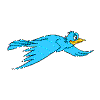 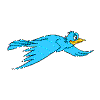 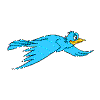 คร.ไพเราะ มีบางยาง
จัดให้มีระบบการประกันคุณภาพภายในฯ และดำเนินการตามที่กำหนดในกฎกระทรวงฯ 2561 ดังนี้ 
1. กำหนดมาตรฐานการศึกษาของสถานศึกษาให้เป็นไปตามมาตรฐานที่กระทรวงฯ ประกาศกำหนด และประกาศค่าเป้าหมายความสำเร็จตามความพร้อมและบริบทของสถานศึกษา
คร.ไพเราะ มีบางยาง
2. จัดทำแผนพัฒนา ฯ ที่มุ่งคุณภาพตามมาตรฐานการศึกษาของสถานศึกษา
3. ดำเนินการตามแผนพัฒนาฯ ที่กำหนดไว้
คร.ไพเราะ มีบางยาง
4. ประเมินผลและตรวจสอบคุณภาพภายในตาม
มาตรฐานที่สถานศึกษากำหนด ด้วยวิธีการและเครื่องมือที่หลากหลาย เหมาะสม อย่างน้อยภาคเรียนละ 1 ครั้ง 
ผู้บริหารนำผลการประเมินมาจัดทำเป็นบทสรุป
ของผู้บริหาร ใช้เป็นข้อมูลในการวางแผนพัฒนาการศึกษาของสถานศึกษาเป็นระยะ ๆ อย่างต่อเนื่อง
คร.ไพเราะ มีบางยาง
5. ติดตามผลการดำเนินการตามแผนพัฒนาฯ และแผนปฏิบัติการประจำปี เป็นระยะ ๆ อย่างน้อยภาคเรียนละ 1 ครั้ง และนำผลการติดตามไปใช้ประโยชน์ในการปรับปรุง/พัฒนาคุณภาพการศึกษาของสถานศึกษา
คร.ไพเราะ มีบางยาง
6.  จัดทำ/จัดส่งรายงานผลการประเมินตนเอง (SAR) ที่
เป็นผลจากการประเมินผลและตรวจสอบคุณภาพภายในตามมาตรฐานของสถานศึกษา ที่สะท้อนคุณภาพของผู้เรียน และผลสำเร็จของการบริหารจัดการศึกษา ดังนี้
     6.1 จัดทำ SAR ตามกระบวนการพัฒนาคุณภาพตามมาตรฐานของสถานศึกษา ตามรูปแบบที่ สช. กำหนด เพื่อให้ได้ข้อมูลครอบคลุมตามที่หน่วยงานต้องการนำไปใช้ประโยชน์
คร.ไพเราะ มีบางยาง
6.2 นำเสนอ SAR ต่อคณะกรรมการบริหารโรงเรียน ให้ความเห็นชอบ แล้วเผยแพร่ต่อสาธารณชน หน่วยงานที่เกี่ยวข้อง รวมทั้งส่งให้แก่หน่วยงานต้นสังกัด หรือหน่วยงานที่กำกับดูแลเป็นประจำทุกปี ดังนี้
   1) กทม. ส่งกลุ่มงานโรงเรียนสามัญศึกษา สช.
   2) ส่วนภูมิภาค ส่งสำนักงานศึกษาธิการจังหวัด สำหรับ 5 จังหวัดชายแดนภาคใต้ คือ ปัตตานี ยะลา นราธิวาส สตูล และสงขลา ส่งสำนักงานการศึกษาเอกชนจังหวัด
คร.ไพเราะ มีบางยาง
7. พัฒนาสถานศึกษาให้มีคุณภาพ โดยนำผลจาก
การประเมินตนเอง และข้อเสนอแนะจากหน่วยงานต้นสังกัด หรือหน่วยงานที่กำกับดูแลไปใช้ในการวางแผนพัฒนาฯ ให้มีประสิทธิภาพ และพัฒนาอย่างต่อเนื่อง
8. ให้ความร่วมมือกับ สมศ.ในการประเมินภายนอก
พร้อมทั้งปรับปรุงและพัฒนาคุณภาพของสถานศึกษาตามข้อเสนอแนะ
คร.ไพเราะ มีบางยาง
สรุปแนวดำเนินการประกันภาพภายในของต้นสังกัด
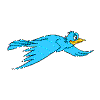 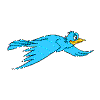 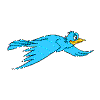 คร.ไพเราะ มีบางยาง
1.ให้คำปรึกษาช่วยเหลือแนะนำ
2.รวบรวม และสังเคราะห์ SAR ของ 
   สถานศึกษาส่ง สมศ.
3.ติดตามผลการดำเนินงานของสถานศึกษา
4.ให้ความร่วมมือกับ สมศ.
คร.ไพเราะ มีบางยาง
7. ยุทธศาสตร์ในแผนการศึกษาชาติ 20 ปี พ.ศ. 2560-2579
1)  การจัดการศึกษา เพื่อความมั่นคงของสังคม และประเทศชาติ
  2)  การผลิตและพัฒนากำลังคน การวิจัย และนวัตกรรมเพื่อสร้างขีดความสามารถ ในการแข่งขันของประเทศ
  3)  การพัฒนาศักยภาพคนทุกช่วงวัย และการสร้างสังคมแห่งการเรียนรู้
  4)  การสร้างโอกาสความเสมอภาค และความเท่าเทียมทางการศึกษา
  5)  การจัดการศึกษาเพื่อ สร้างเสริม คุณภาพชีวิต ที่เป็นมิตรกับ สิ่งแวดล้อม
  6)  การพัฒนาประสิทธิภาพของระบบบริหารจัดการศึกษา
คร.ไพเราะ มีบางยาง
8. คุณภาพของคนไทยตามแผนการศึกษาชาติ พ.ศ. 2560-2579
หลักการและแนวคิดของแผนการศึกษาชาติ
1.1 SDGs : Sustainable Development Goals 
     (การพัฒนาที่ยั่งยืน)
1.2 เศรษฐกิจพอเพียง
1.3 โลกในศตวรรษที่ 21
ดร.ไพเราะ  มีบางยาง
ผลที่คาดว่าจะได้รับ
 1. ประเทศไทยก้าวข้ามประเทศที่มีรายได้
ปานกลาง สู่รายได้สูง
 2. เป็นสังคมแห่งการเรียนรู้และคุณธรรม มุ่งสู่การพัฒนาที่ยั่งยืน
 3. คุณภาพของเด็กไทย 3R’s และ 8C’s
ดร.ไพเราะ  มีบางยาง
3R’s คือ
   - การอ่านออก (Reading)
   - การเขียนได้ (Writing)
   - การคิดเลขเป็น (Arithmetic)
ดร.ไพเราะ  มีบางยาง
8C’s ได้แก่
1. คิดอย่างมีวิจารณญาณมีทักษะในการแก้ปัญหา: Critical Thinking and Solving Problem
2. ทักษะด้านการสร้างสรรค์ และนวัตกรรม: Creative and Innovation
3. ทักษะด้านการร่วมมือ ทำงานเป็นทีม ภาวะผู้นำ: Collaboration Teamwork and Leadership 
4. ทักษะด้านความเข้าใจความต่างของวัฒนธรรม ต่างกระบวนทัศน์: Cross-Cultural Understanding
ดร.ไพเราะ  มีบางยาง
5.ทักษะด้านการสื่อสาร สารสนเทศและรู้เท่าทันสื่อ: Communication Information and Media Literacy
6. มีทักษะด้านคอมพิวเตอร์ และเทคโนโลยีสารสนเทศและการสื่อสาร: Computing and Media Literacy
7. มีทักษะอาชีพและการเรียนรู้:Career &Leaning Self Reliance
8. ความมีเมตตา กรุณา วินัย คุณธรรมแลจริยธรรม : Compassion
ดร.ไพเราะ  มีบางยาง
9.นโยบาย/จุดเน้นของกระทรวงศึกษาธิการ 15 ข้อ
1) การขับเคลื่อนการแก้ปัญหาจังหวัดชายแดนภาคใต้
 2) อาชีวศึกษาเป็นเลิศ
 3) โครงการประชารัฐ
 4) การยกระดับทักษะภาษาอังกฤษ
 5) โรงเรียนคุณธรรม
 6) STEM Education
 7) การยกระดับผลสัมฤทธิ์ O-NET
 8) โครงการลดเวลาเรียน เพิ่มเวลารู้
คร.ไพเราะ มีบางยาง
นโยบาย/จุดเน้นของกระทรวงศึกษาธิการ 15 ข้อ
9) การพัฒนาครู
10) การพัฒนาโรงเรียน ICU
11) โครงการเศรษฐกิจพอเพียง
12) การบริหารจัดการโรงเรียนขนาดเล็ก
13) การบริหารจัดการขยะและสิ่งแวดล้อม
14) การป้องกันและลดอุบัติเหตุทางท้องถนน
15) การประสานขับเคลื่อนนโยบายระดับพื้นที่
คร.ไพเราะ มีบางยาง
10. แนวทางการประเมินภายนอกรอบสี่(พ.ศ.2559-2563)
คร.ไพเราะ มีบางยาง
แนวทางการประเมินภายนอกรอบสี่
ประเมินระดับสถานศึกษา (Institution) 
จุดเปลี่ยนการประเมินคุณภาพภายนอก รอบสี่
1. ลดภาระเอกสาร
2. เพิ่มเทคโนโลยี (AQA : Automated Quality 
  Assurance : ระบบสารสนเทศเพื่อการประเมิน 
  ภายนอก)
3. เชื่อมโยง สอดคล้องกับคุณภาพภายใน
คร.ไพเราะ มีบางยาง
4. ลดจำนวนการประเมิน (1 IQA + 1 EQA)
  (Internal Quality Assessment และ
  External Quality Assessment )
5. การประเมินเชิงคุณภาพ
6. Expert Judgment  
7. Holistic Approach
8. ประเมินเพื่อพัฒนา ไม่ใช่การประเมินเพื่อรับรองว่า “ผ่าน”หรือ “ไม่ผ่าน
คร.ไพเราะ มีบางยาง
9. การวิเคราะห์โดย 3P (เป็นการประเมินให้สอดคล้องกับ 3 ภาคี (Party) P1 สถานศึกษา P2 ต้นสังกัด P3 ระดับชาติ/รัฐบาล)
10. ประเมินสองระยะ  
   - ระยะ 1 สมศ. ประเมินเพื่อพัฒนาคุณภาพการจัดการศึกษาของสถานศึกษา
   - ระยะ 2 ต้นสังกัดติดตามเพื่อพัฒนาและยกระดับคุณภาพการจัดการศึกษาของสถานศึกษา
คร.ไพเราะ มีบางยาง
11. คณะผู้ประเมิน 
12. จำนวนวันประเมิน (Non visit=ไม่ประเมิน  
  Partial Visit= ประเมิน 1หรือ 2วัน  Full 
 Visit=ประเมิน 3 วัน
คร.ไพเราะ มีบางยาง
รูปแบบการไม่ลงพื้นที่ (Non visit)
1.  ได้รับการรับรองจากองค์กรภายนอกที่ได้รับการยอมรับโดย สมศ. และมีผลการประเมินได้รับการรับรองจาก สมศ.รอบ 2 และ 3 ระดับดีมาก
2.  มีข้อมูลหลักฐานเชิงประจักษ์ที่แสดงผลลัพธ์ของการดำเนินงานตามกรอบแนวทางการประเมินภายนอกรอบสี่
3. ได้รับความเห็นชอบจากคณะกรรมการจาก สมศ.
คร.ไพเราะ มีบางยาง
Partial Visit= ประเมิน 1 วัน
1. มีผลการประเมินได้รับการรับรองจาก สมศ.รอบ 2 และ 3 ระดับดีมาก
2. มีข้อมูลหลักฐานเชิงประจักษ์ที่แสดงผลลัพธ์ของการดำเนินงานตามกรอบแนวทางการประเมินภายนอกรอบสี่ แต่ขาดความชัดเจน หรือยังไม่ครบถ้วนตามเกณฑ์ที่กำหนดในบางประเด็น โดยต้องไปเก็บข้อมูลเพิ่มเติม 1 วัน
3.ได้รับความเห็นชอบจากคณะกรรมการจาก สมศ.
คร.ไพเราะ มีบางยาง
Partial Visit= ประเมิน 2 วัน
1.มีผลการประเมินได้รับการรับรองจาก สมศ.รอบ 2 และ 3 ระดับดีขึ้นไป
2.มีข้อมูลหลักฐานเชิงประจักษ์ที่แสดงผลลัพธ์ของการดำเนินงานตามกรอบแนวทางการประเมินภายนอกรอบสี่ แต่ขาดความชัดเจน หรือยังไม่ครบถ้วนตามเกณฑ์ที่กำหนดในบางประเด็น โดยต้องไปเก็บข้อมูลเพิ่มเติม 2 วัน
3.ได้รับความเห็นชอบจากคณะกรรมการจาก สมศ.
คร.ไพเราะ มีบางยาง
เยี่ยมเต็มรูปแบบ 3 วัน (Full Visit)
1.  ผลการดำเนินงานของสถานศึกษาไม่เป็นไปตามเงื่อนไขการลงพื้นที่ตรวจเยี่ยม ทั้ง 3 แบบ ต้องไปเก็บข้อมูล 3 วัน
2. ได้รับความเห็นชอบจากคณะกรรมการจาก สมศ.
คร.ไพเราะ มีบางยาง
11. แนวทางการประเมินและตัดสินระดับคุณภาพ
ประเมินตามมาตรฐานการศึกษาของ
สถานศึกษา พิจารณาจากการดำเนินงานตามระบบการประกันคุณภาพภายใน
 ประกอบด้วย
 1) ความเหมาะสม เป็นไปได้/ความเป็นระบบ 
 2) ความเชื่อถือได้ 
 3) ประสิทธิผล
คร.ไพเราะ มีบางยาง
เกณฑ์การตัดสินระดับคุณภาพ
ระดับคุณภาพมี 5 ระดับ คือ ดีเยี่ยม ดีมาก ดี พอใช้ และปรับปรุง
แต่ละระดับคุณภาพเป็นการตัดสินเชิงคุณภาพที่สะท้อนผลการดำเนินงานที่เกิดขึ้นจริง ดังนี้
คร.ไพเราะ มีบางยาง
คร.ไพเราะ มีบางยาง
คร.ไพเราะ มีบางยาง
หมายเหตุ
ถ้าระดับคุณภาพผลการประเมินแตกต่างกันไม่เกิน 1 ระดับ ถือว่าผลการประเมินเชื่อถือได้
คร.ไพเราะ มีบางยาง
แนวทางการพิจารณาและตัดสินระดับคุณภาพ
หมายเหตุ 
1. ทุกประเด็นเก็บข้อมูลจาก SAR /การสังเกต/การ
สัมภาษณ์/ข้อมูลเชิงประจักษ์
2. ประเด็นความเหมาะสม/เป็นไปได้ ความเป็น
ระบบเชื่อถือได้ และประสิทธิผล  ข้อพิจารณาจาก SAR ได้แก่ หลักฐาน/ผลการดำเนินงาน กิจกรรม โครงการที่เกี่ยวข้องกับประเด็นพิจารณา ตลอดจนผลลัพธ์ที่แสดงถึงการได้รับการยอมรับจากหน่วยงานหรือองค์กรอื่น
คร.ไพเราะ มีบางยาง
ขอขอบคุณ
ดร.ไพเราะ  มีบางยาง 081- 8032334 E-MAIL :  nugent51@gmail.com
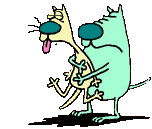 คร.ไพเราะ มีบางยาง
การมีนวัตกรรม/เป็นแบบอย่างที่ดี
ด้านผู้เรียน 
     พิจารณาจากแนวคิด วิธีการหรือกิจกรรมที่สร้างสรรค์ใหม่ ๆ สามารถนำมาใช้เพื่อปรับปรุง เปลี่ยนแปลงในการแก้ปัญหา หรือเด็กมีพัฒนาการดีขึ้นอย่างต่อเนื่อง
คร.ไพเราะ มีบางยาง
การมีนวัตกรรม/เป็นแบบอย่างที่ดี
ด้านการบริหารและการจัดการ 
      พิจารณาจากแนวคิด วิธีการ หรือกิจกรรมที่สร้างสรรค์ใหม่ๆ สามารถนำมาใช้เพื่อปรับปรุง เปลี่ยนแปลงด้านการแก้ไขปัญหา หรือพัฒนาด้านการบริหารจัดการ ให้มีประสิทธิภาพและประสิทธิผลสูงกว่าเดิม เป็นแบบอย่างที่ดีแก่ผู้อื่นได้ เช่น การบริหารแบบใช้โรงเรียนเป็นฐาน การบริบริหารเชิงระบบ การบริหารแบบมีส่วนร่วม
คร.ไพเราะ มีบางยาง
การมีนวัตกรรม/เป็นแบบอย่างที่ดี
ด้านการจัดการเรียนการสอน
       พิจารณาจากแนวคิด วิธีการ หรือกิจกรรมที่สร้างสรรค์ใหม่ๆ สามารถนำมาใช้เพื่อปรับปรุง เปลี่ยนแปลงด้านการแก้ไขปัญหา หรือพัฒนาด้านการจัดการเรียนการสอน ให้มีประสิทธิภาพและประสิทธิผลสูงกว่าเดิม เป็นแบบอย่างที่ดีแก่ผู้อื่นได้
คร.ไพเราะ มีบางยาง
11.  การประเมินความโดดเด่นเฉพาะทาง
เป็นทางเลือกให้สถานศึกษาได้แสดงผลการดำเนินงานทีมีความโดดเด่นในด้านต่าง ๆ เป็นการส่งเสริมสถานศึกษาให้เป็นต้นแบบการพัฒนาในด้านต่าง ๆ และเร่งรัดคุณภาพสู่การเป็นสถานศึกษาขีดสมรรถนะสูง พร้อมสำหรับแข่งขันระดับสากลในอนาคต 
โดยสถานศึกษาเป็นผู้แจ้งความจำนงในการประเมินด้านใดด้านหนึ่ง หรือหลายด้านซึ่งผ่านความเห็นชอบจากหน่วยงานต้นสังกัด ทั้งนี้สถานศึกษาจะขอรับหรือไม่ขอรับก็ได้
คร.ไพเราะ มีบางยาง
มิติคุณภาพที่สถานศึกษาขอรับ มีดังนี้
1. ความสามารถด้านวิชาการควบคู่คุณธรรม การพัฒนา
ผลสัมฤทธิ์ทางวิชาการให้สูงขึ้น มีพัฒนาการของคุณภาพผู้เรียนใน 3 ปี เช่น โรงเรียนวิทยาศาสตร์/เทคโนโลยี ควบคู่ไปกับการพัฒนาคุณลักษณะที่สำคัญ คือ ความซื่อสัตย์ ความมีวินัย ค่านิยมอยู่อย่างพอเพียง รับผิดชอบ มีจิตสาธารณะ หรืออื่น ๆ
คร.ไพเราะ มีบางยาง
2. ความสามารถในการใช้ภาษาและการสื่อสาร การพัฒนาการของคุณภาพผู้เรียน เช่น ภาษาไทย ภาษาอังกฤษ ภาษาจีน ฯลฯ
 3.  ความสามารถเฉพาะทางที่สำคัญ ผลงานนักเรียนด้านนวัตกรรม สิ่งประดิษฐ์ ทักษะวิชาชีพ (การเกษตร การเป็นผู้ประกอบการ) ด้านกีฬา ดนตรี ศิลปะ ทักษะด้านการพัฒนาสื่อเทคโนโลยี หรืออื่น ๆ เช่นการเป็นผู้นำ สมรรถนะการดำเนินชีวิต เป็นต้น
คร.ไพเราะ มีบางยาง
4.  การบริหารจัดการศึกษา คุณภาพการจัดการศึกษาสำหรับเด็กที่มีความต้องการพิเศษ (Special needs/Gifted/  Vulnerable) การมีนวัตกรรมการเรียนรู้ที่โดดเด่น การวิจัยและพัฒนานวัตกรรมการเรียนรู้ การบริหารจัดการแบบมีส่วนร่วม การมีส่วนร่วมของชุมชนที่โดดเด่น การได้รับการรับรองคุณภาพการจัดการศึกษาในระดับมาตรฐานนานาชาติ เป็นต้น
คร.ไพเราะ มีบางยาง
5. อื่น ๆ ตามที่สถานศึกษาประกาศเป็นเอกลักษณ์ รายการเอกลักษณ์อื่น ๆ ที่สถานศึกษากำหนดที่มีการวางแผนและดำเนินการพัฒนาอย่างเป็นระบบ จนประสบผลสำเร็จในระดับภูมิภาค ระดับชาติ หรือนานาชาติ
คร.ไพเราะ มีบางยาง
แนวทางการพิจารณาการ
ประเมินความโดดเด่นเฉพาะทาง
คร.ไพเราะ มีบางยาง
คร.ไพเราะ มีบางยาง
ทั้งนี้ สถานศึกษาต้องผ่านการดำเนินงานในขั้น
ที่ 1 และ 2 ก่อน จึงจะพิจารณาในขั้นที่ 3 4 และ5
     ขั้นที่ 1 Awareness : กำหนดจุดเน้น ประชุมสัมมนาหารือในเรื่องนั้น ๆ จัดทำแผนงาน/โครงการรองรับ
     ขั้นที่ 2 Attempt : ดำเนินการพัฒนา/ดำเนินงานตามโครงการ โดยให้มีการปรับปรุงพัฒนาต่อเนื่อง
คร.ไพเราะ มีบางยาง